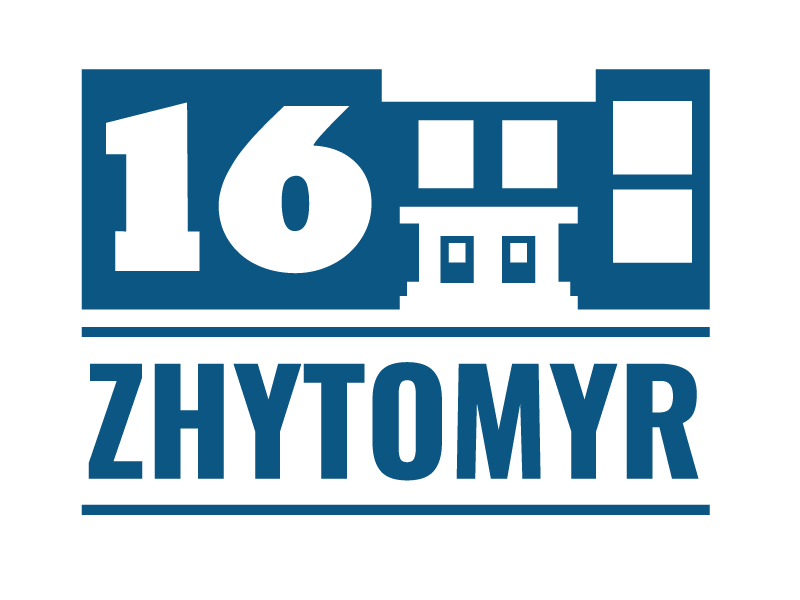 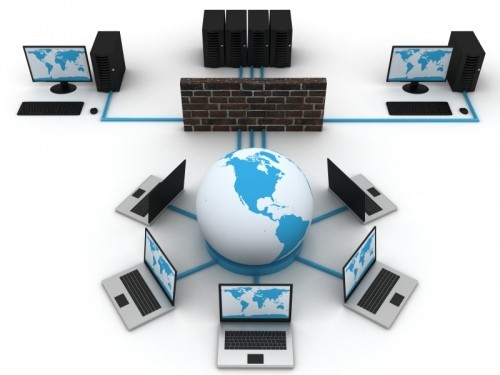 Комп’ютерні комунікації та комп’ютерні мережі
9 клас
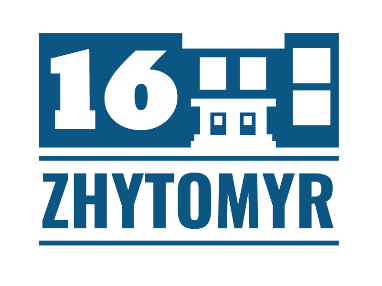 У 1957 році в США було створене Агентство перспективних розробок (ARPA)
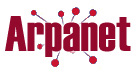 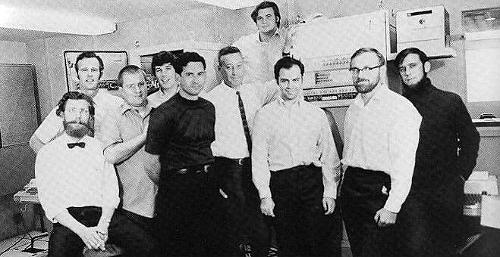 У січні 1969 року вперше на декілька хвилин було запущено систему, яка зв’язала між собою чотири комп’ютери в різних кінцях США
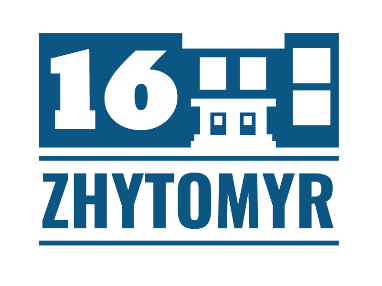 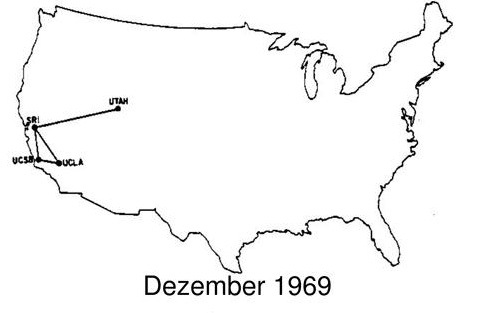 У 1973 році через Arpanet вперше «поспілкувалися» комп’ютери різних країн
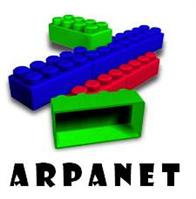 У 1983 році був створений
протокол зв’язку TCP/IP (Transmission Control Protocol / Internet Protocol)
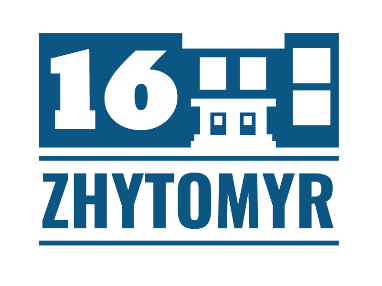 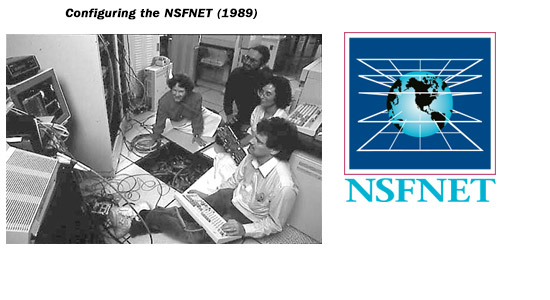 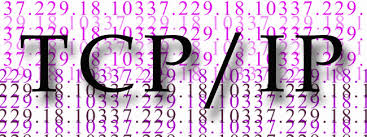 У тому ж році відбувся розподіл мережі Arpanet на частини, одна з яких вiддiлилась як наукова мережа NSFNet
У 1995 році розпочався справжній бум Інтернету
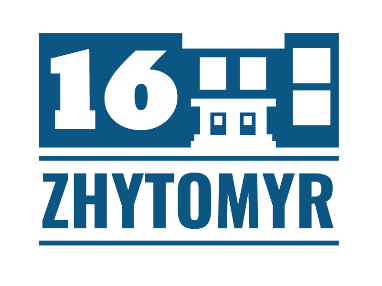 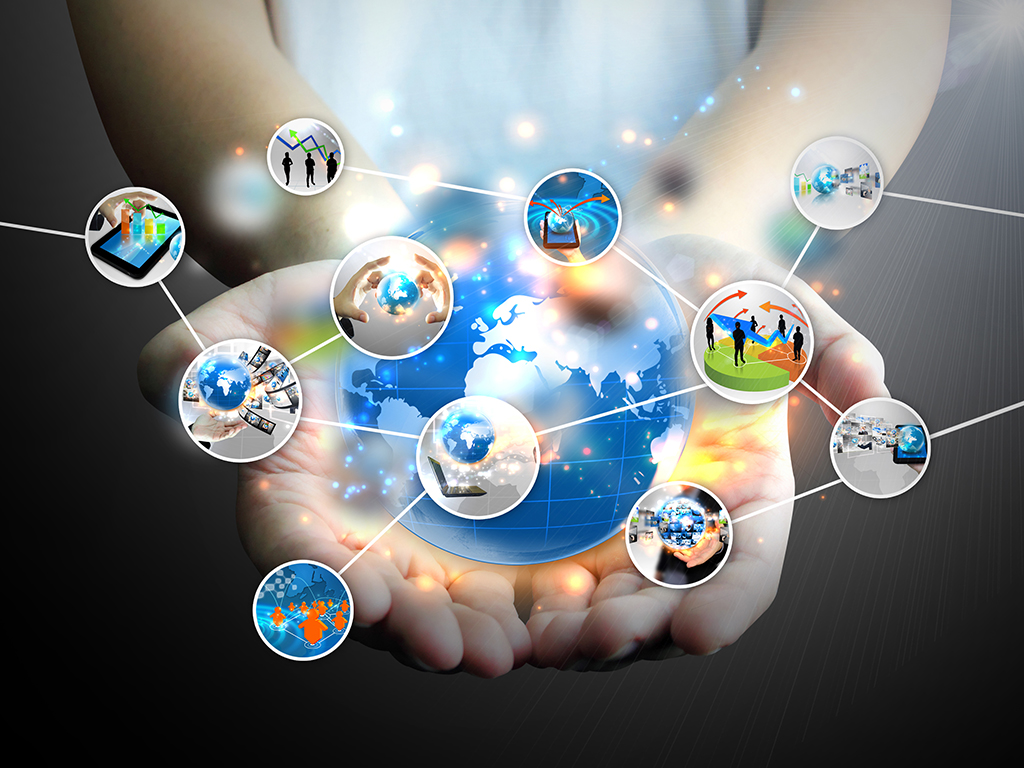 Комп’ютерною мережею  – називають сукупність обчислювальних машин, з’єднаних мiж собою каналами передачі даних
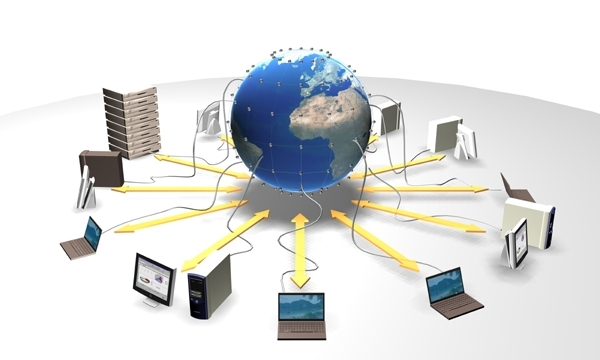 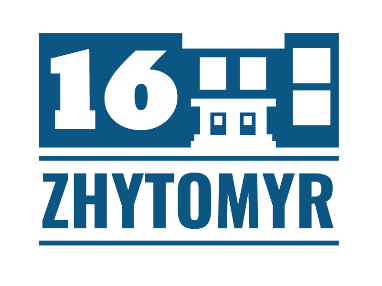 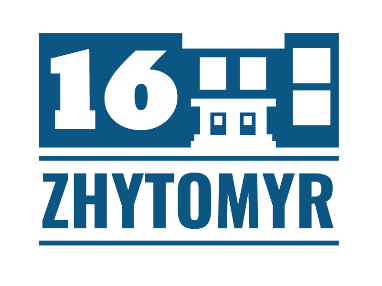 За територіальним розміщенням мережі поділяють на:
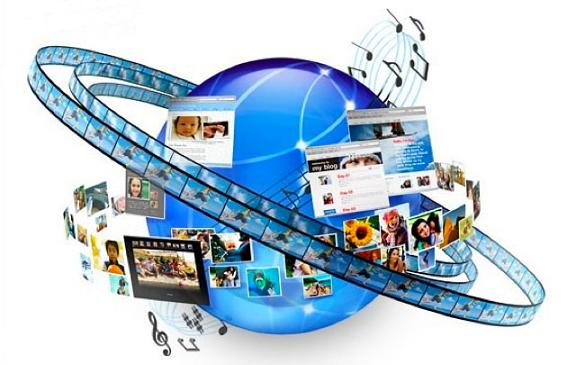 Глобальні
Регiональнi
Локальні
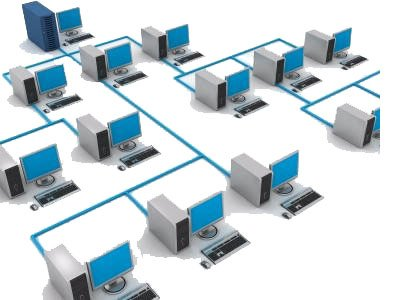 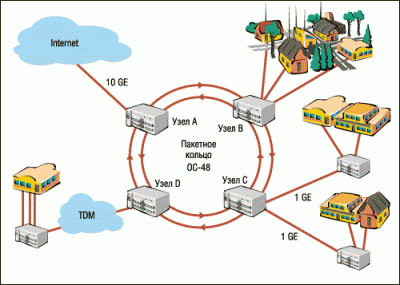 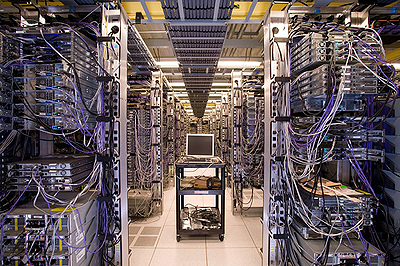 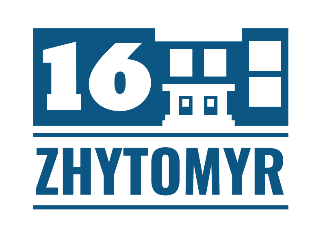 Сервер
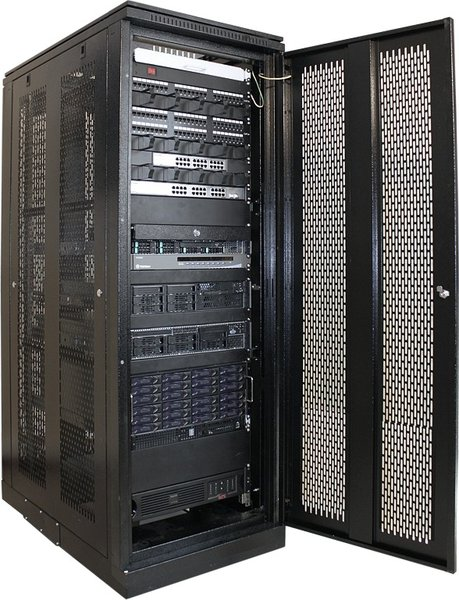 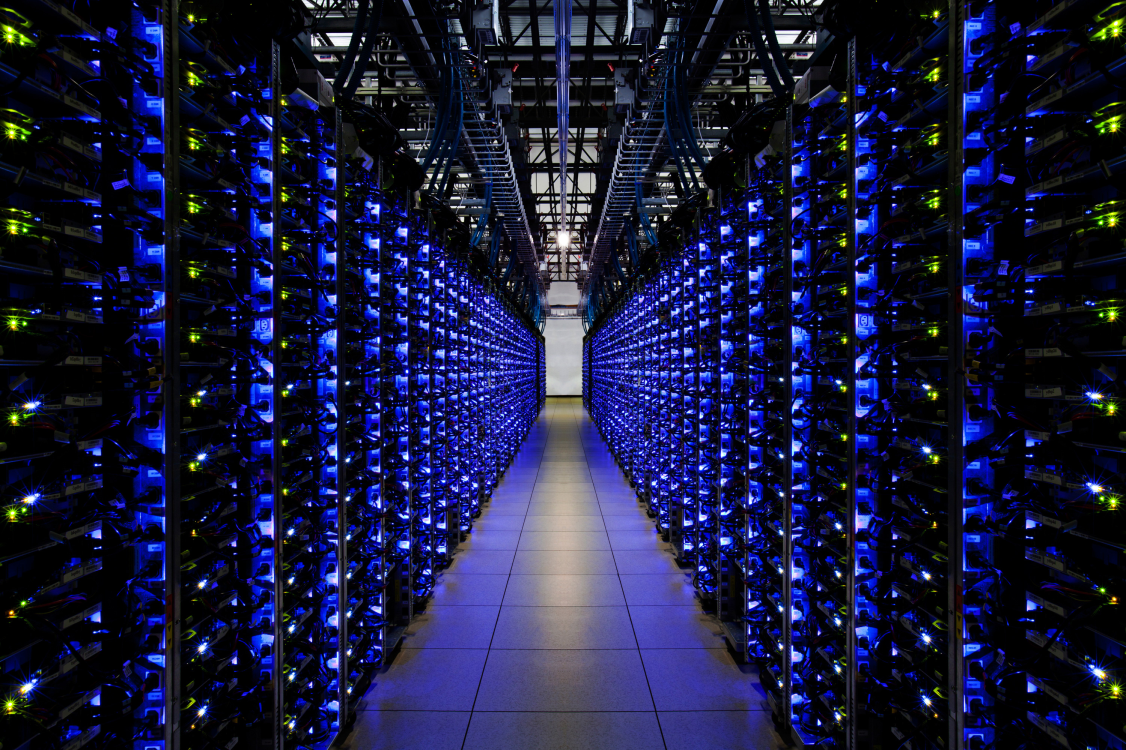 Розрізняють такі топології:
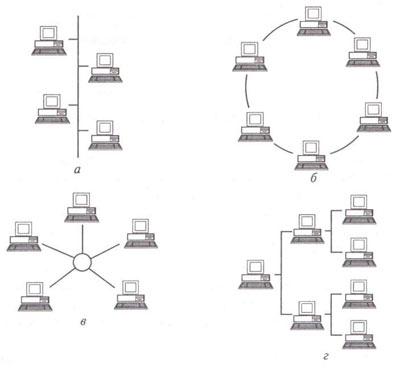 радіальна або зіркова
кільцева
деревоподібна
повно зв’язна або мережна шина
пряме з’єднання (два комп’ютери)
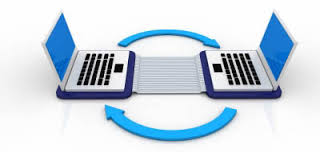 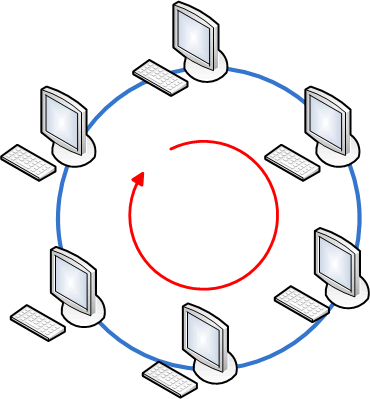 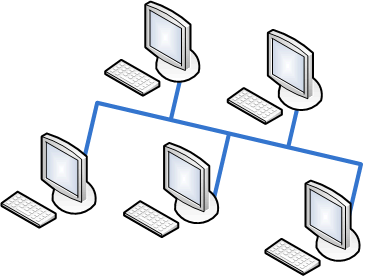 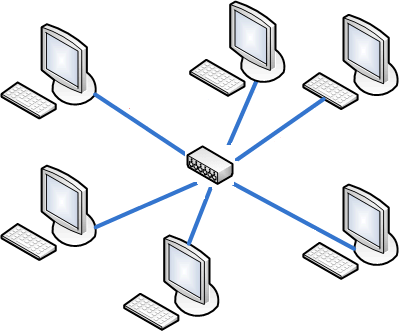 В якості фізичного середовища в каналах зв’язку використовують:
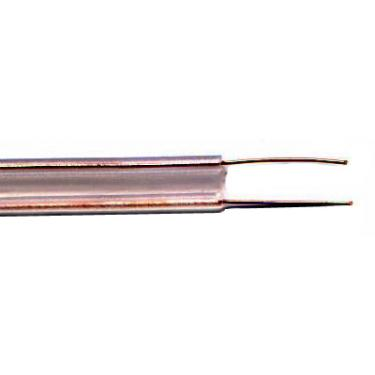 плоский двожильний кабель
коаксіальний кабель
восьмижильний кабель
оптико-волоконнi кабелі
безротове з’єднання
теле- та радiоефiр
супутниковий зв’язок
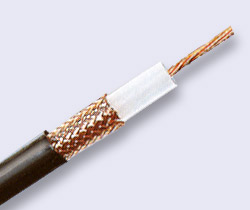 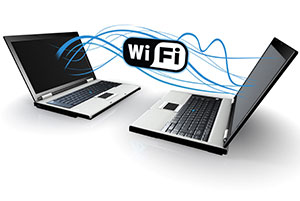 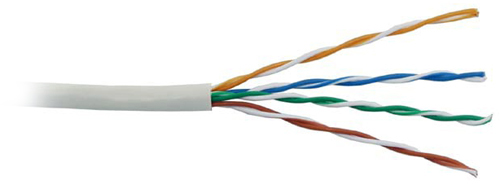 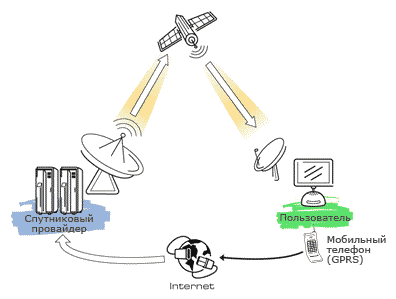 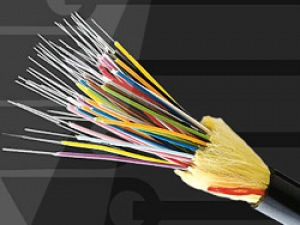 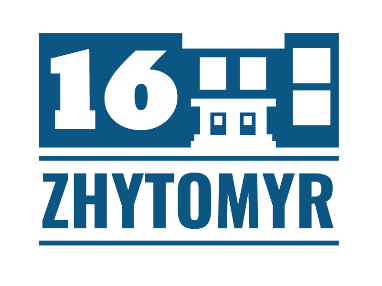 Органiзацiя локальної мережi
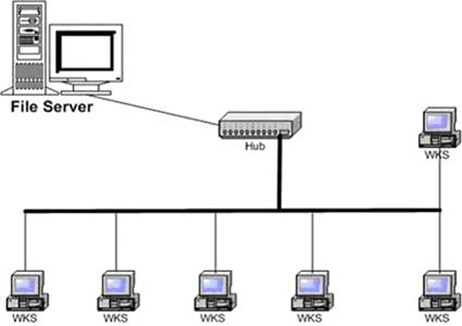 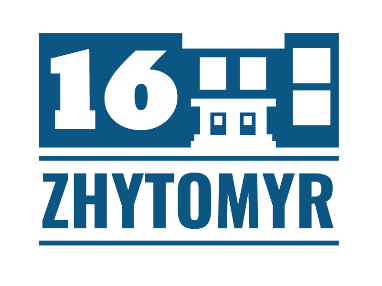 Бездротове з’єднання
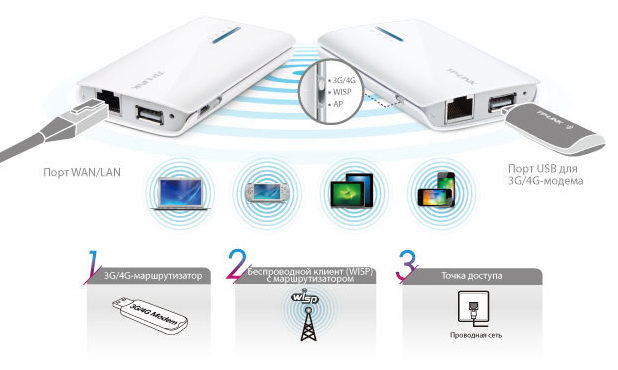 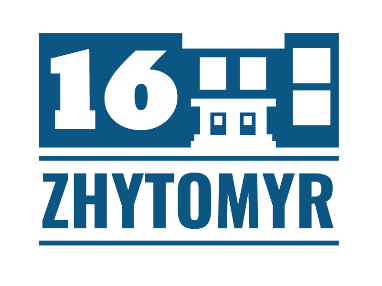 Хаб (Hub)
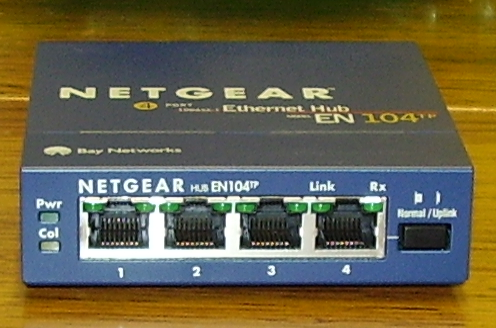 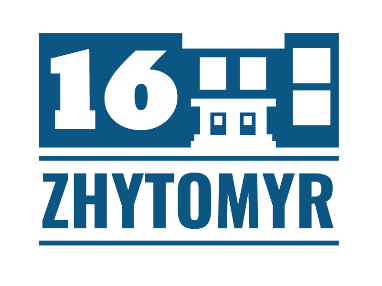 Світч (Switch)
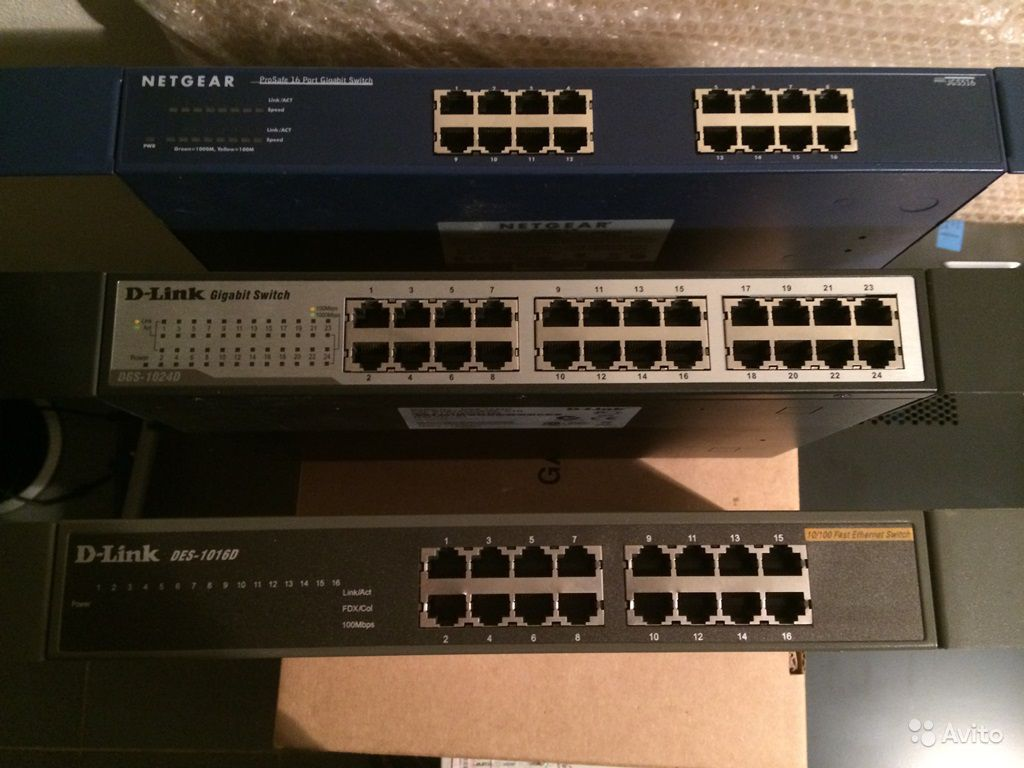 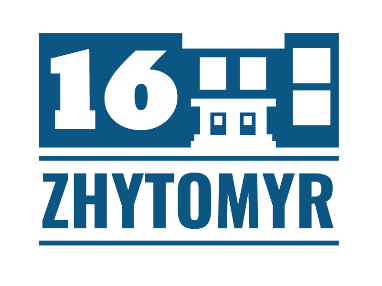 Wi-Fi-роутер
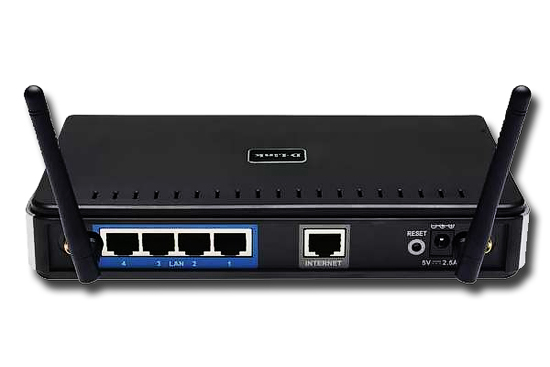 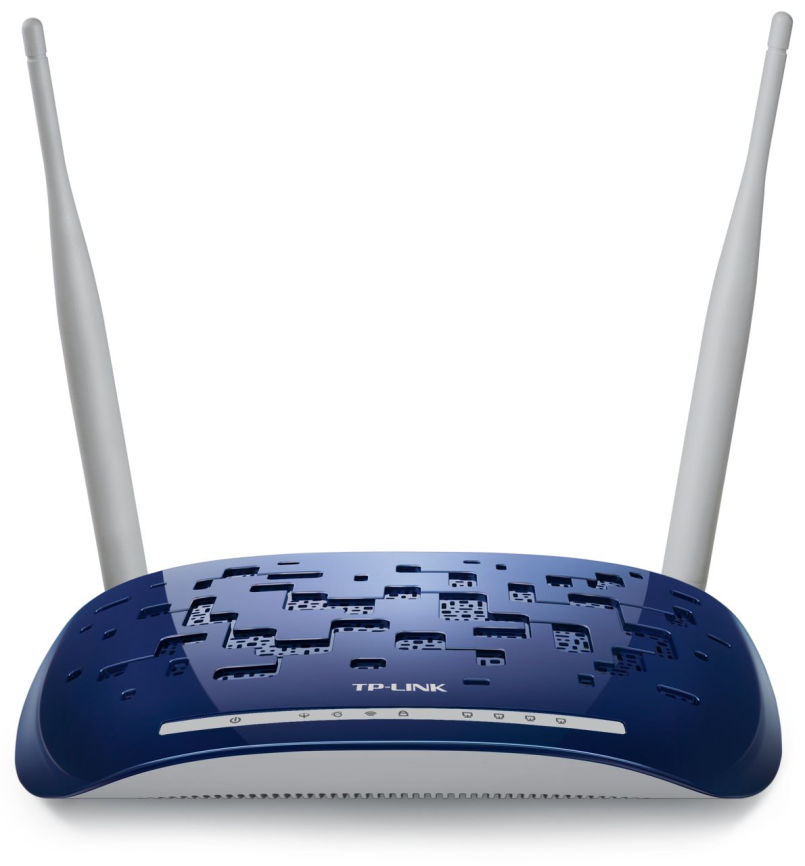 Wi-Fi-роутер
(від англ. Wireless Fidelity – «бездротова вірність»)
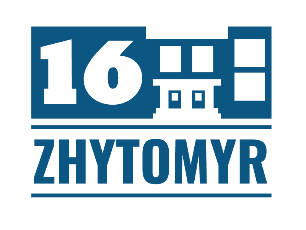 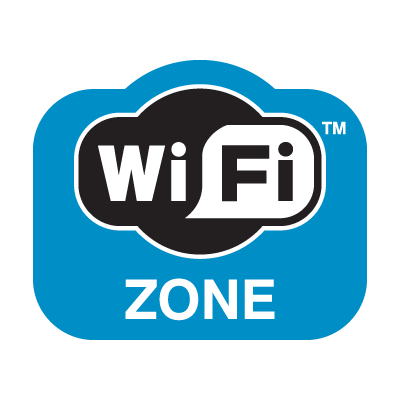 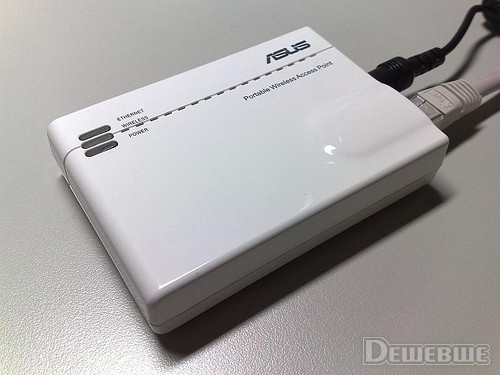 точки доступу
або хот-споти
Wi-Fi-роутер
(від англ. Wireless Fidelity – «бездротова вірність»)
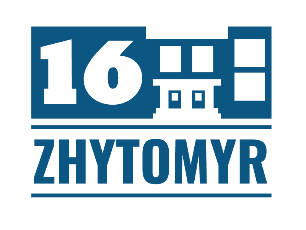 Wi-Fi був створений в 1991 році
NCR Corporation/AT&T в Нівегейн, Нідерланди
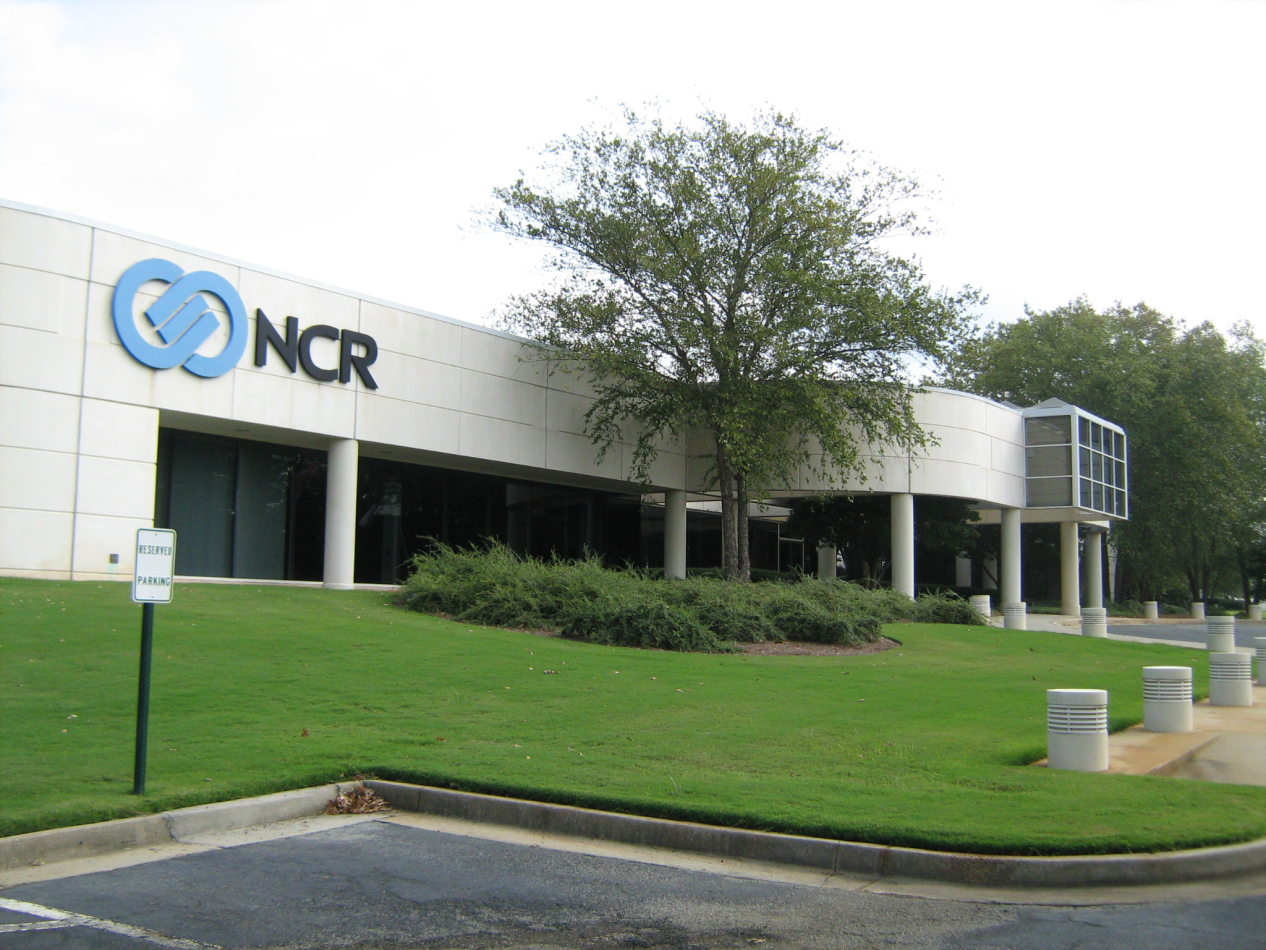 Wi-Fi-роутер
(від англ. Wireless Fidelity – «бездротова вірність»)
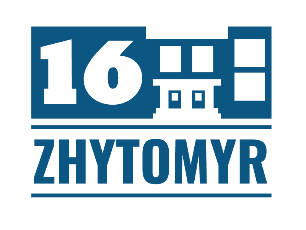 Стандарт Wi-Fi був затверджений
11 вересня 2009 року
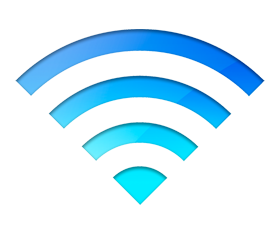 Теоретично Wi-Fi  здатний забезпечити
швидкість передачі даних 600 Мбіт/с
Максимальна дальність передачі сигналу
у мережі становить 100 м,
однак на відкритій місцевості
вона може досягати до 300—400 м
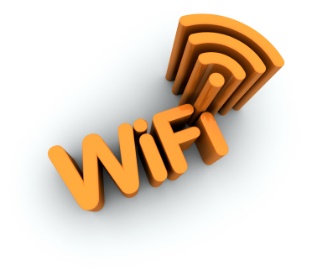 1G-мережа 1980 рік
(від англ. 1rd Generation – «перше покоління мобільного зв’язку»)
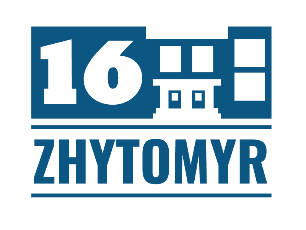 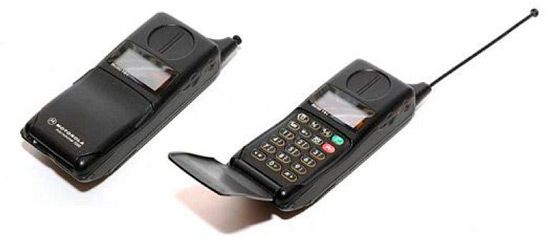 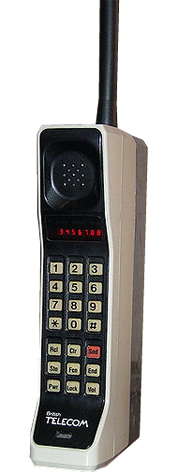 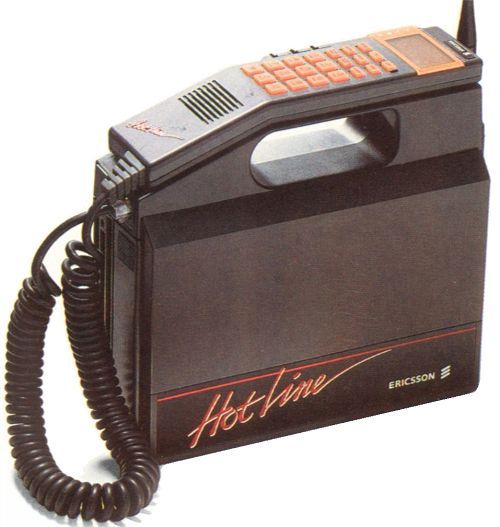 Голосовий зв’язок
2G-інтернет 1990
(від англ. 2rd Generation – «друге покоління мобільного зв’язку»)
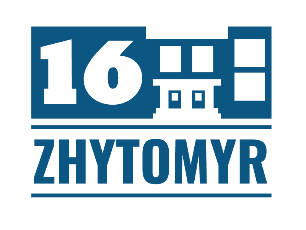 Це був так званий цифровий бум. Основною відмінністю між 1G та 2G став цифровий спосіб передачі даних. Всі телефонні розмови були зашифровані з допомогою цифрового коду. Також на світ з’явилася всіма улюблена послуга SMS (англ. Short Message Service).
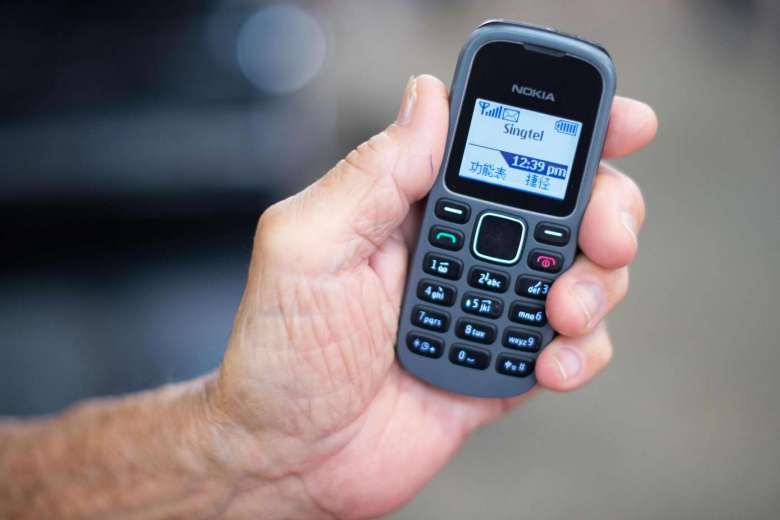 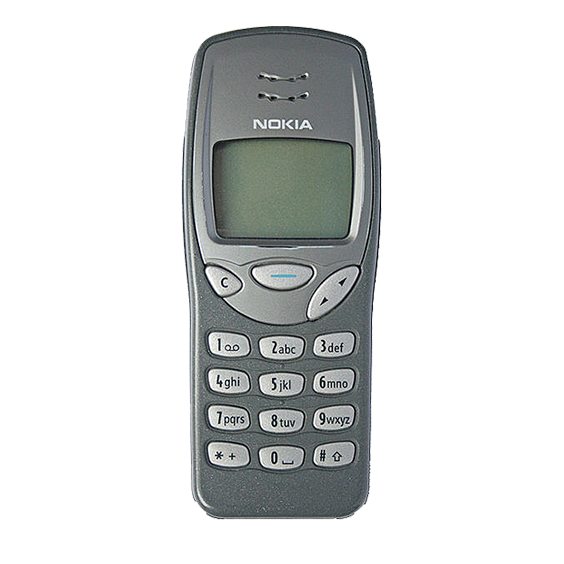 Швидкість передачі данних становить з 9,6 кбіт/с до 384 кбіт/с
3G-інтернет 2000
(від англ. 3rd Generation – «третє покоління мобільного зв’язку»)
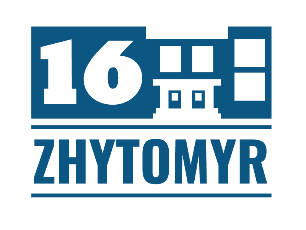 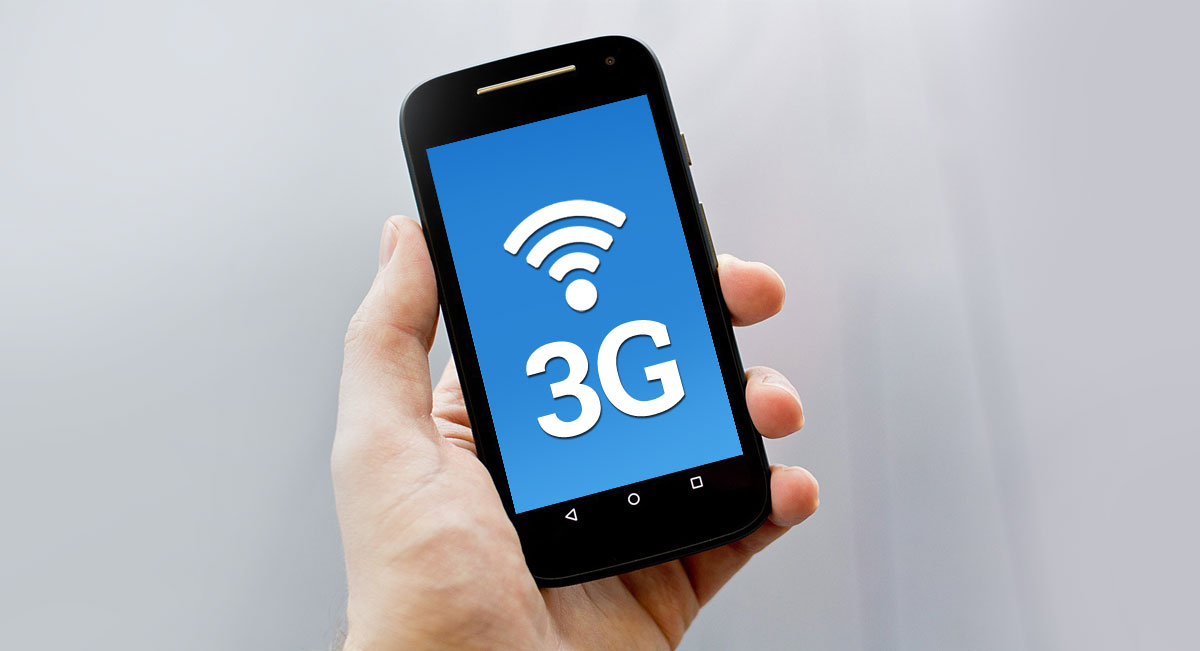 Набір послуг, який включає до себе 
як високошвидкісний мобільний 
доступ до послуги мережі Інтернет,
так і технологію радіозв’язку
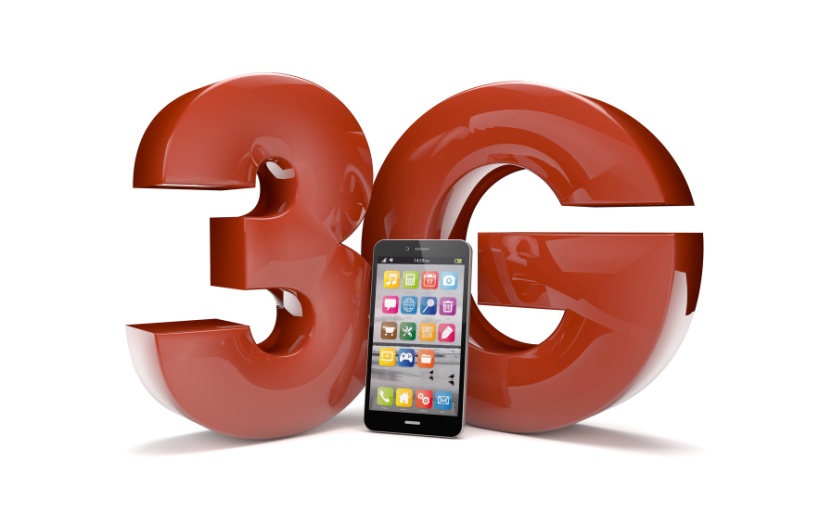 Швидкість передачі данних становить понад 2 Мбіт/с
4G-інтернет 2010
(від англ. 4th Generation –  четверте покоління мобільного радіозв'язку)
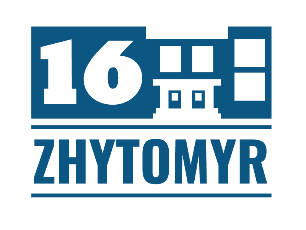 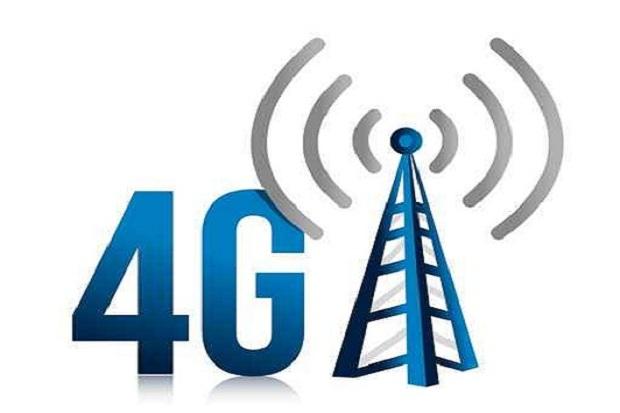 Швидкість передачі данних становить
до 1 Гігабайта за секунду
5G-інтернет 2020
(від англ. 5th Generation –  п’яте покоління мобільного радіозв'язку)
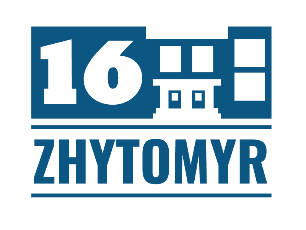 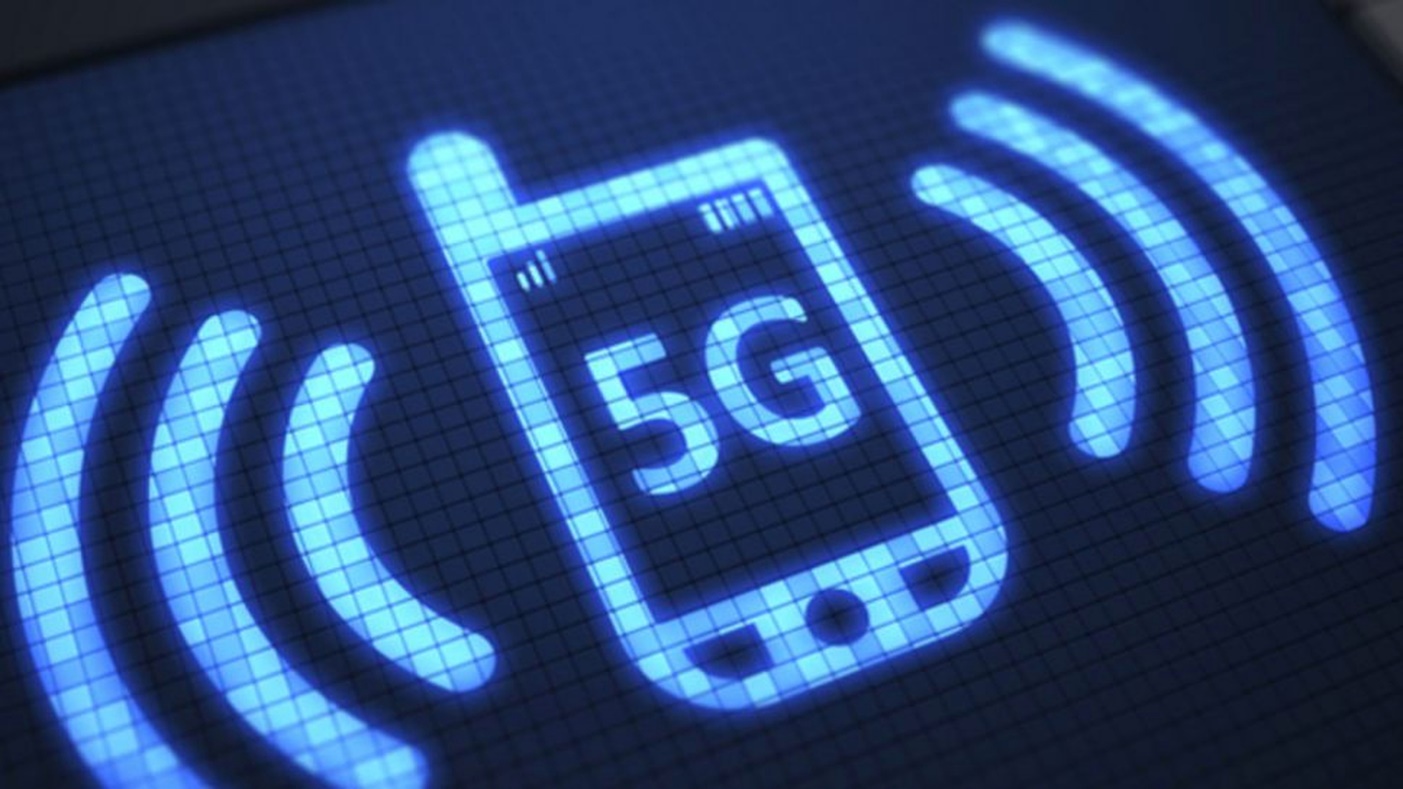 Швидкість передачі данних становить
до 10 Гігабайт за секунду
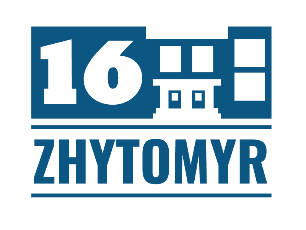 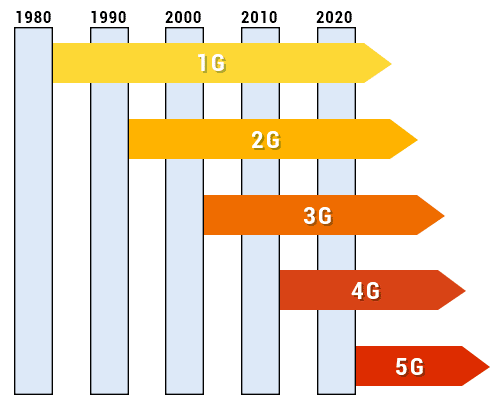 ІР-адреса (Internet Protocol Address) — це послідовність чотирьох цiлих чисел вiд 0 до 255, роздiлених крапкою (наприклад, 192.168.0.14)
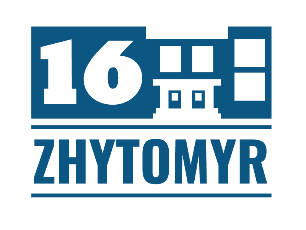 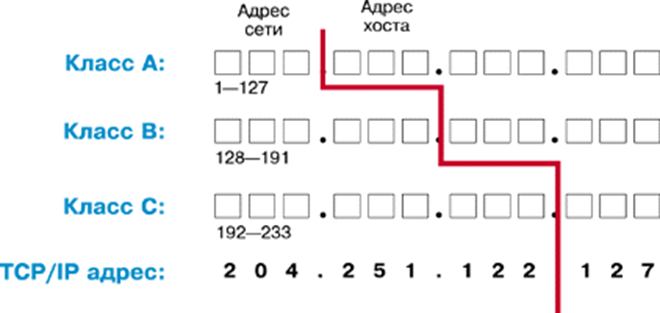 ІР-адреса
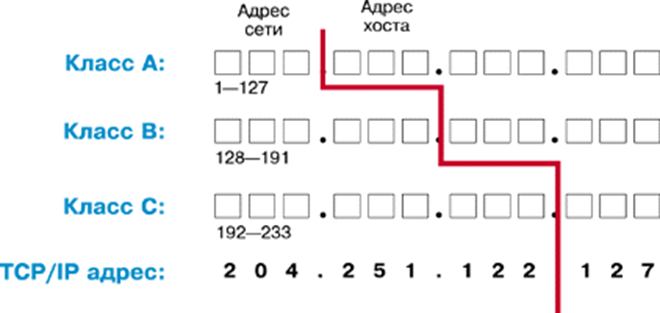 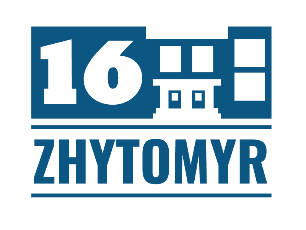 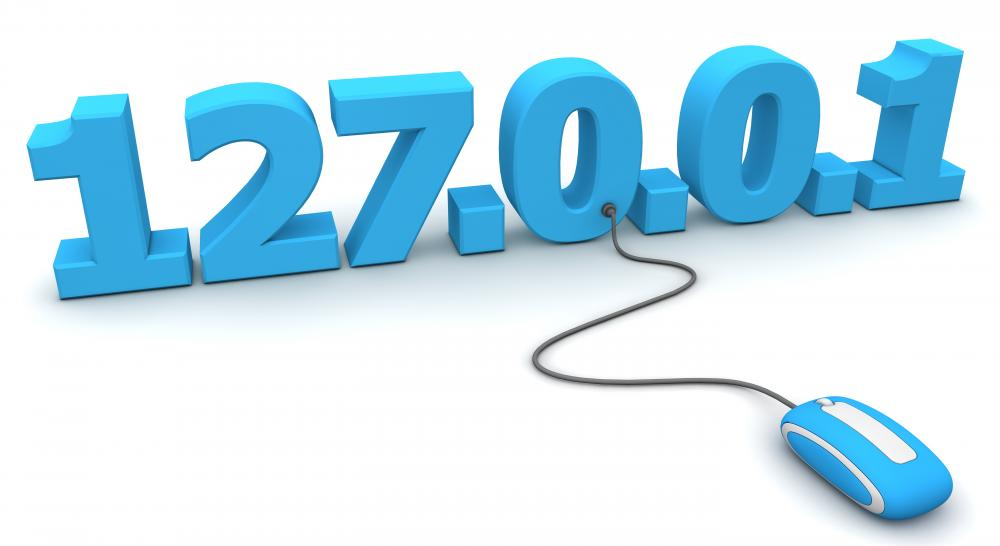 Клас A	(1 – 126) – перші мережі або адреси
Клас B	(128 – 191) – великі організації
Клас C	(192 – 223) – невеликі організації
Клас D	(224 – 239) – групові адреси не на
				постійній основі
Клас E	(240 – 255) – експериментальні адреси